County of Los Angeles v. Mendez
Outline
Background
First Question Presented: Whether Provocation Rule Conflicts with Supreme Court Precedent
Los Angeles Argument
Mendez Argument
My Analysis
Second Question Presented:  Whether the Warrantless Entry Caused the Injury
But-For Cause
Proximate Cause
Superseding Events
Prediction
Qualified Immunity:  

Protects government officials from lawsuits, only allowing suits where officials violated “clearly established” constitutional right
Background
Three Underlying Premises:
No Fourth Amendment violation based on the officers' “failure to knock and announce”
No Fourth Amendment violation based on excessive force
Fourth Amendment violation based on officers’ unlawful entry without a warrant
How, you may ask, if the only violation was a warrantless entry, are the police officers then liable for 4 million dollars in damages?
Provocation Doctrine:
Rule: 
Even if use of force is reasonable, officer can be liable based on acts that provoked the use of force
“If officer intentionally or recklessly provokes the violent confrontation, if the provocation is an independent Fourth Amendment violation, he may be held liable for his otherwise reasonable use of defensive force”
Application: 
Lower court found that officers were liable for shooting, even though it was deemed reasonable, b/c of the prior unlawful entry that provoked the use of force

Proximate Cause
Under common tort law principles, the unlawful entry proximately caused the resulting injuries
Basis For Liability
Provocation Rule:
Whether the Provocation Rule conflicts with precedent (Graham v Connor), which outlines the manner in which to decide a claim of excessive force against police under the 4th Amendment. 

Proximate Cause:
Whether the warrantless entry proximately caused the injury.  Specifically, whether an incident giving rise to a reasonable use of force is an intervening, superseding event which breaks the chain of causation from the prior unlawful entry
Questions Presented
Los Angeles Argument:

Provocation Rule Conflicts
Question 1: Does Provocation Rule Conflict With SC’s Excessive Force Analysis?
Conflict 1
≠
Graham results in no liability for shooting
Provocation rule results in liability for shooting
Graham v. Connor:    

No Liability for use of force, if force used is deemed “reasonable”

Reasonableness can only be evaluated as “of the moment” the force is applied
Petitioner Brief: The rule “transmogrifies force that is objectively reasonable under the 4th Amend. Into force that is deemed objectively unreasonable under the 4th Amend.
Conflict 2:
Graham judges reasonableness “at the moment” force is applied
Provocation rule focuses on events prior to shooting
≠
Petitioner Brief: “The Court’s repeated reference to that ‘moment’ is not sloppy language.”
Mendez Argument: 

Provocation Rule Does NOT Conflict
Question 1: Does Provocation Rule Conflict With SC’s Excessive Force Analysis?
No Conflict 1:
Provocation Rule concedes shooting is reasonable / finds liability for warrantless entry as a proximate cause of injury
=
Graham finds shooting reasonable
Graham v. Connor:    

No Liability for use of force, if force used is deemed “reasonable”

Reasonableness can only be evaluated as “of the moment” the force is applied
Respondent Brief:  “If the provocation is an independent Fourth Amendment violation, [officer] may be held liable for his otherwise defensive use of deadly force”
No Conflict 2:
Graham judges reasonableness by looking at “totality of circumstances”
Provocation Rule’s focus on event’s prior to shooting aligns with “totality of circumstances” inquiry
=
Respondent Brief:  “Question is ‘whether totality of circumstances justife[s] a particular sort of seizure’” (quoting Graham)
shooting is reasonable / finds liability for warrantless entry as a proximate cause of injury
Analysis of Provocation Rule Question
Los Angeles Argument: Provocation Rule Conflicts
Mendez Argument: Provocation Rule Does NOT Conflict
Conflict 1:
No Conflict1:
Graham finds shooting reasonable
Provocation Rule concedes shooting is reasonable / finds liability for warrantless entry as a proximate cause of injury
≠
Provocation rule results in liability for shooting
Graham results in no liability for shooting
=
No Conflict 2:
Conflict 2:
Provocation Rule’s focus on event’s prior to shooting aligns with “totality of circumstances” inquiry
Graham judges reasonableness by looking at “totality of circumstances”
Graham judges reasonableness “at the moment” force is applied
Provocation rule focuses on events prior to shooting
=
≠
**** Remember Provocation Rule:
“If officer intentionally or recklessly provokes the violent confrontation, if the provocation is an independent Fourth Amendment violation, he may be held liable for his otherwise reasonable use of defensive force”
Provocation Rule:
Whether the Provocation Rule conflicts with precedent (Graham v Connor), which outlines the manner in which to decide a claim of excessive force against police under the 4th Amendment. 

Proximate Cause:
Whether the warrantless entry proximately caused the injury.  Specifically, whether an incident giving rise to a reasonable use of force is an intervening, superseding event which breaks the chain of causation from the prior unlawful entry
Questions Presented
But-for the warrantless entry, would this injury have happened?
Lack of Warrant Is But-For Cause
Injury Would Not Have Happened With Warrant
Lack of Warrant Not But-For Cause
Injury Still Would Have Happened With Warrant
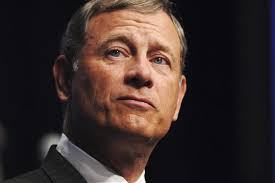 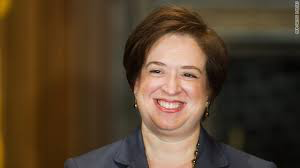 “There are two kinds of entry . . .  one is an authorized entry and one is an unauthorized entry.”
“If you take away the failure to get the search warrant, the harm still occurs”
“The search warrant is not going to change the conduct.”
“If you’re an authorized entry, you don’t really think it’s going to provoke violence. But if you’re an unauthorized entry, you do think it’s going to provoke violence.”
“Why and in what way did the failure to get a warrant cause everything that followed?”
Is Warrantless Entry Proximate Cause of Injury?
Scope of the Risk Test
Foreseeability Test
Restatement (Second) of Torts:

If the injury that resulted was a foreseeable consequence of the conduct, then proximate cause exists.
Restatement (Third) of Torts:

The scope of the risk is measured by “the reasons for holding the actor liable in the first place” for that tort
Pertinent Question:

Does entering without a warrant foreseeably cause violence?
Pertinent Questions:

Is a shooting a harm within the risk of failing to obtain a warrant?

Is potential of person being shot the reason for holding the actor liable for a warrantless entry in the first place?
Intervening, Superseding Cause
Key Considerations:

Foreseeable (usually superseding causes are events that are not foreseeable)

Duress (startled.  Can’t say that he acted intentionally when moving his gun because he was under duress

Culpability (no knowledge it was police officer.  He was trying to protect himself)
Main Question:  When Mendez pointed gun at officers, was that an intervening, superseding event that broke the chain of causation from the prior unlawful entry?
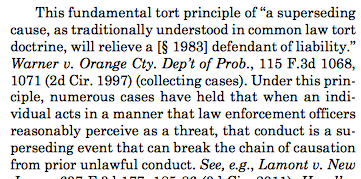 Provocation Rule
Overturned as conflicting with Graham
Resolve circuit split
Prediction
Proximate Cause
Remand to determine damages were proximately caused by the warrantless entry alone
without tying those damages into the excessive force issue